Compressed Air Systems VINPLT: Close out Presentation
Company Name:
Facility Name: 
Participant Name(s):
Block Diagram of the Compressed Air System
Savings Opportunities in Compressor Controls
Savings Opportunities in Pressure Setpoints
Savings Opportunities in Compressed Air Distribution Systems
Savings Opportunities in Compressed Air Users
Tips Learned from this Training
Next Steps or Action Items after the Compressed Air VINPLT
What are your next steps to implement opportunities?
---
What are you planning to do after the VINPLT?
---
Lessons learned?
---
Questions from you?
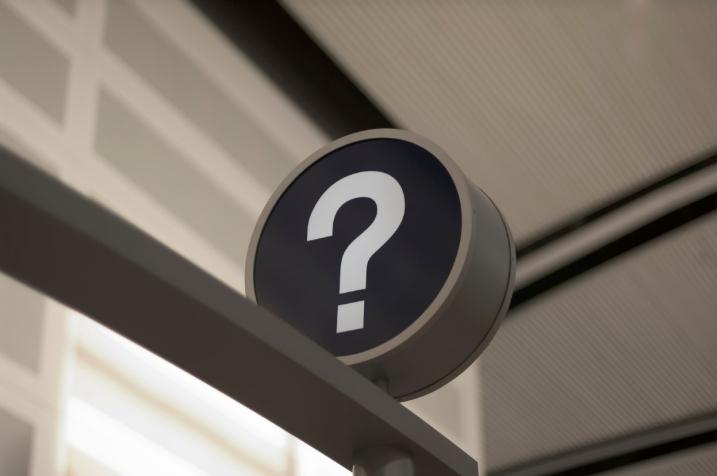